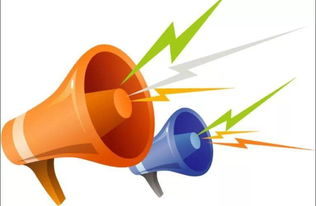 管理文献与论文写作利器                     ——NoteExpress培训讲座
主讲人：颜清
NE简单介绍

文献管理

文献写作

文件捕捉助手

Q&A
内容目录
01
为什么要用NoteExpress?
你还在这样看文献吗？
NE主要功能
NoteExpress是目前主流的文献管理软件，其核心功能是帮助读者高效利用文献；收集并管理得到的文献元数据和全文；在撰写论文、专著或报告时可按照不同的格式要求，在指定位置自动添加标引和参考文献列表。
管理
收集
写作
02
NE的下载与安装
NoteExpress下载及安装
下载地址：
1-官网http://www.inoteexpress.com           选择集团版

2.学校图书馆网站
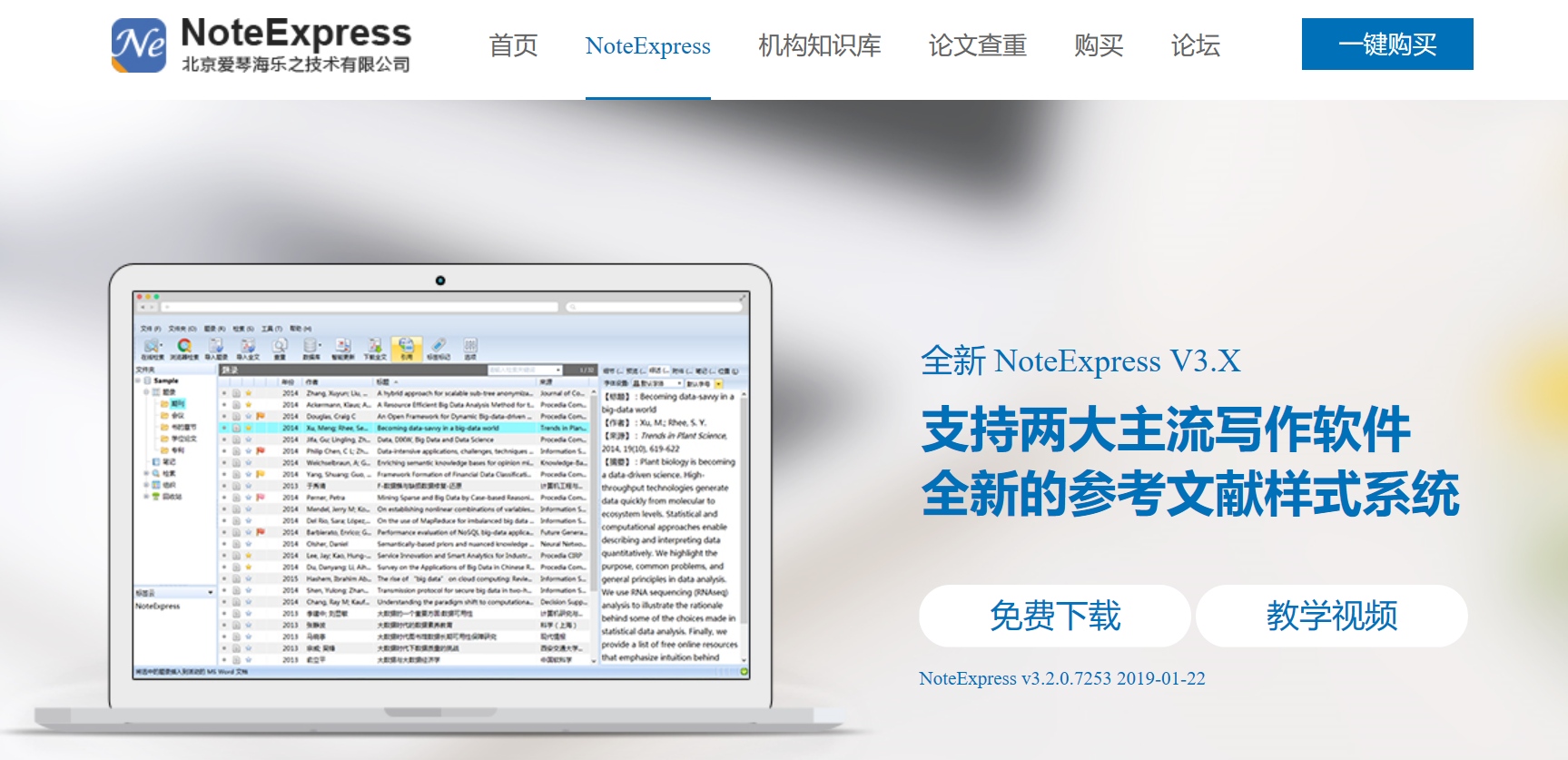 02
收集文献
三种方式
已有文献直接导入

NE搜索导出题录

浏览器高级搜索导入题录
文件夹导入           ——PDF智能识别及更新
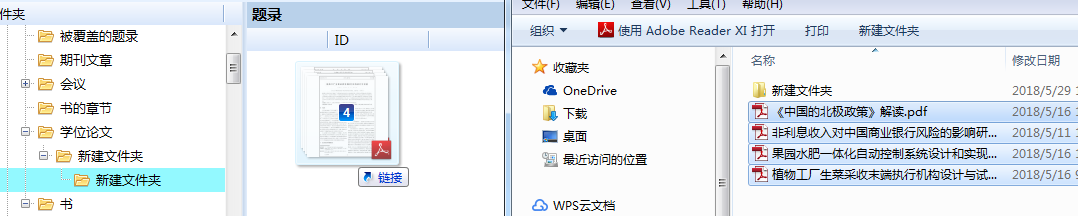 已经下载好的PDF或者CAJ文件可以全选拖拽到NE题录信息栏中，会自动识别作者、年份、来源等字段
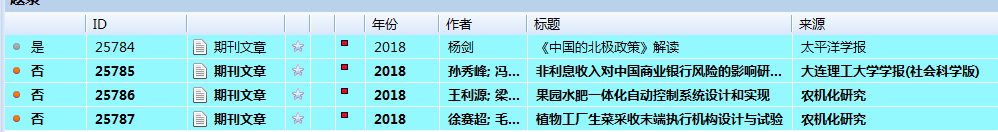 NE在线搜索    ——NoteExpress在线检索内置了比较常用的数据库，如CNKI、SCI、万方数据库等，选择数据库，输入检索词，点击检索，获取数据后，点击保存勾选的题录到文件夹即可。
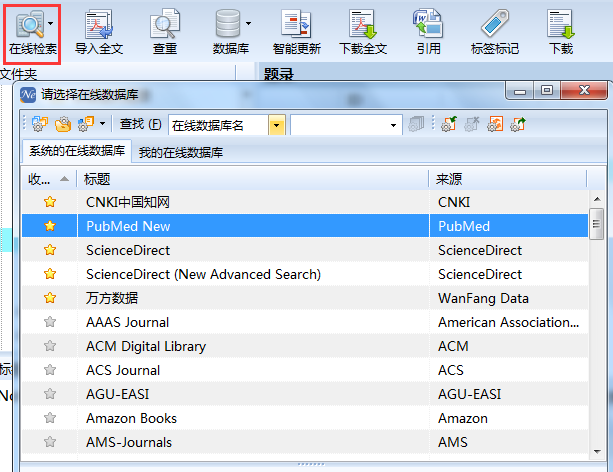 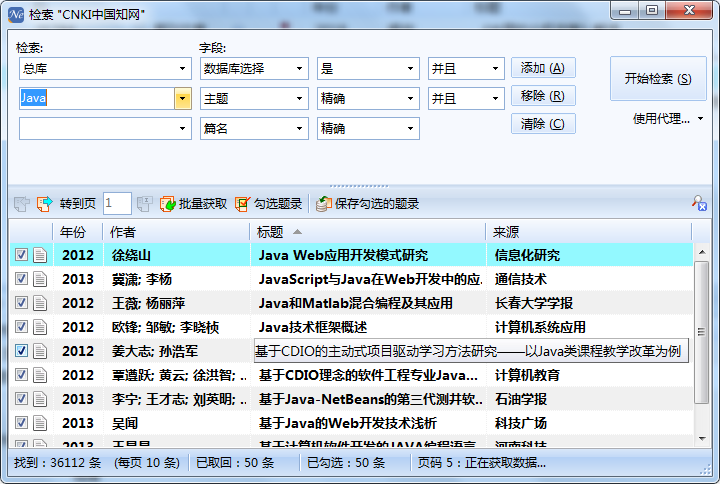 浏览器导入
导出题录，复制
预览综述、全文下载
1
3
LOREM
LOREM
LOREM
LOREM
2
4
高级检索、选定文章
粘贴题录，导入NE
03
文献管理
文献管理
清晰排版，多种方式排序


影响因子、收录范围等指标
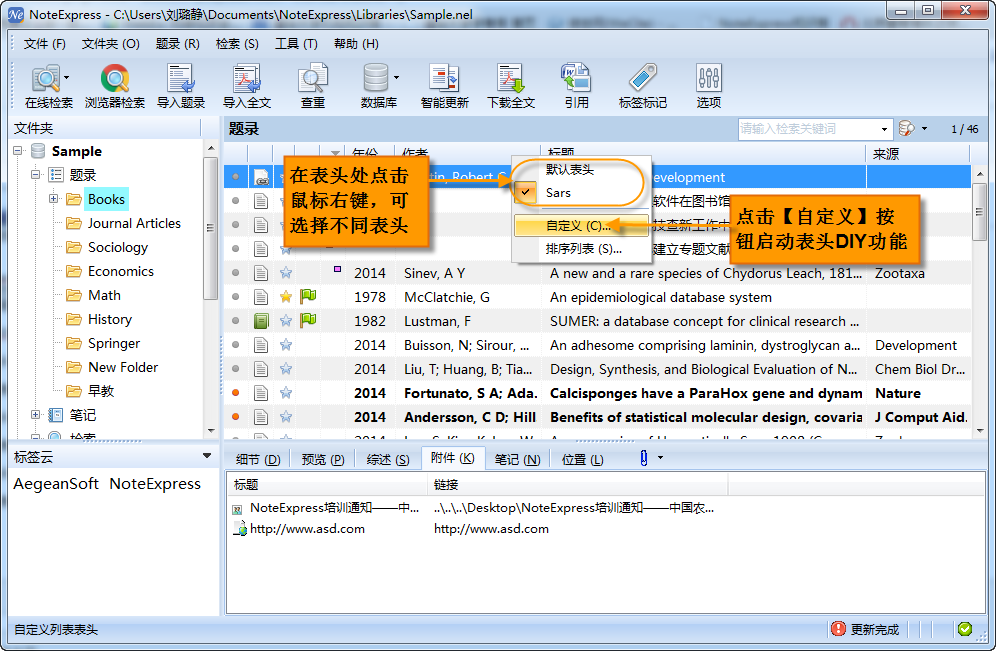 文献管理
笔记功能——对文章进行总结，可直接插入文中
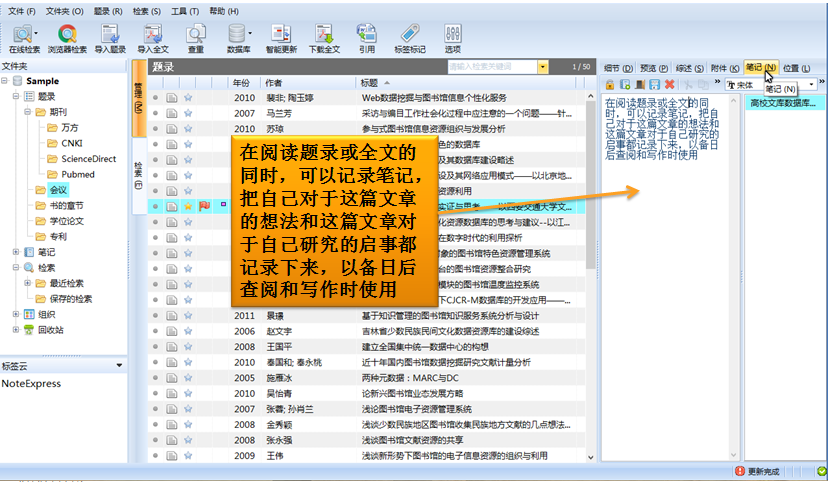 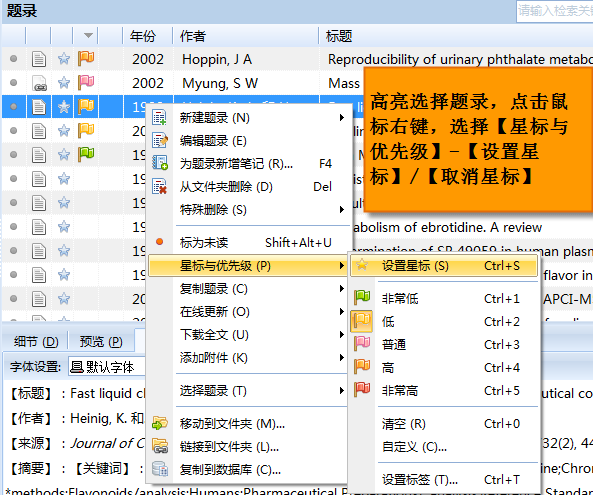 文献管理
自定义等级（插小旗子）

标签云
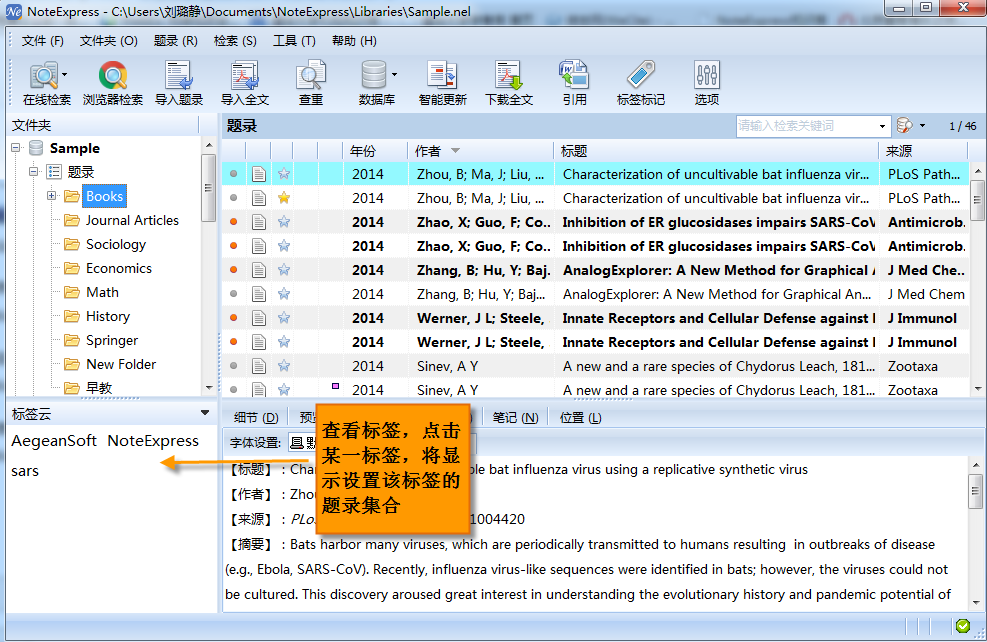 04
文献写作
文献写作
Word、WPS中可直接插入参考文献——节省大量时间

含有很多种样式，可直接选择样式进行格式化

可自己进行样式编辑
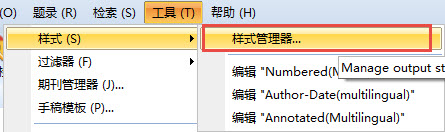 文献写作
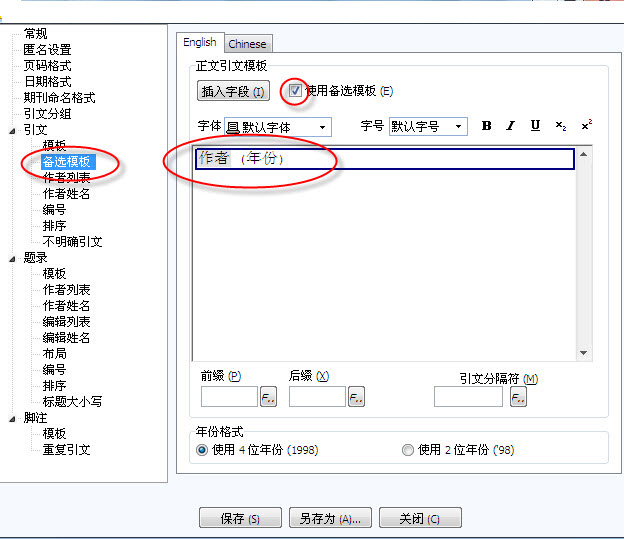 转投期刊仅需要改变样式


删掉某一参考文献，可自动重新排序


一篇文章中直接引用和间接引用，可直接点击“备选模板”
文献写作
自动生成校对报告

清除域代码，与普通文本可编辑
05
New:网络捕捉助手
网络捕捉助手
NoteExpress网络捕手是支持Chrome浏览器及Chromium内核浏览器的插件程序，可以将网页上的内容一键保存到NoteExpress当前数据库的任意指定目录，辅助用户高效收集资料。
网络捕捉助手
网络捕捉助手
论文查重
01
2019
ANNUAL
更多功能
数据可视化
02
05
Q&A环节
Thanks for listening